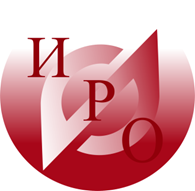 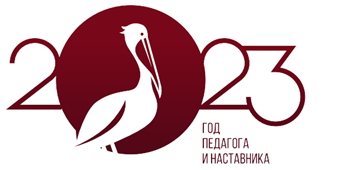 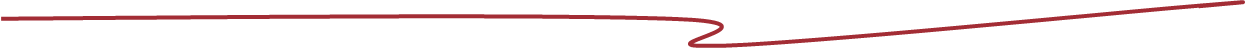 Семинар

«Управление реализацией проекта
 в образовательной организации»

в рамках регионального проекта
«Поддержка детей мигрантов в образовательном пространстве Ярославской области»




Измайлова Е. Л., старший методист центра образовательного менеджмента ГАУ ДПО ЯО «Институт развития образования»
11.10.2023
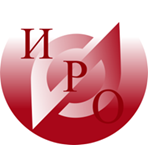 Правовые основания
Стратегия государственной национальной политики Российской Федерации до 2025 года (утв. Указом Президента РФ рт 19.12.2012 №1666)
Концепция государственной миграционной политики Российской Федерации на период до 2025 г.
 Поручение Президента Российской Федерации по итогам заседания Совета при Президенте РФ по межнациональным отношениям 30.03.2021 от 19 мая 2021 г. №Пр-831
Комплекс мер по социализации и психологической адаптации несовершеннолетних иностранных граждан, подлежащих обучению по образовательным программам дошкольного, начального общего, основного общего и среднего общего образования, среднего профессионального образования, высшего образования на период до 2025 года (Утв. Министерством просвещения РФ, Министерством науки и высшего образования РФ  и Федеральным агентством по делам национальностей, апрель 2022 г.)
 Региональный комплекс мер по социализации и психологической адаптации несовершеннолетних иностранных граждан, подлежащих обучению по образовательным программам дошкольного, начального общего, основного общего и среднего общего образования, среднего профессионального образования, высшего образования на период до 2025 года (утв. июнь 2022)
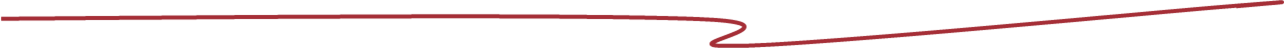 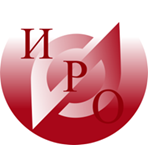 Цель проекта: содействовать реализации права детей мигрантов на получение качественного образования посредством реализации на региональном, муниципальном и институциональном уровнях системы мер, направленных на обеспечение  языковой и социокультурной адаптации детей мигрантов
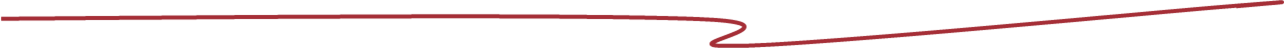 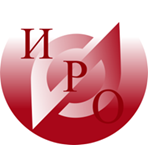 Движение в проекте 2023-2025гг.
2025
2024
2023
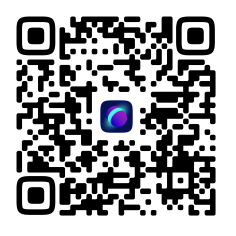 Группа проекта в Сферуме
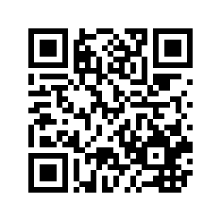 Сопровождение проекта на сайте ИРО
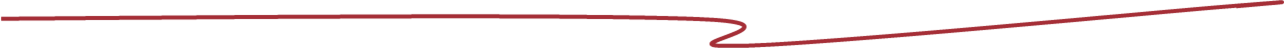 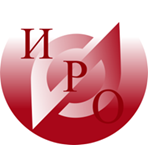 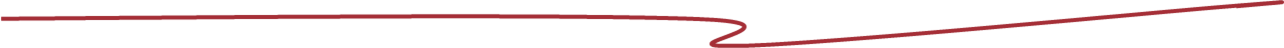 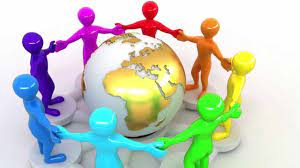 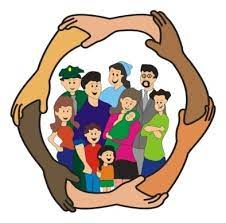 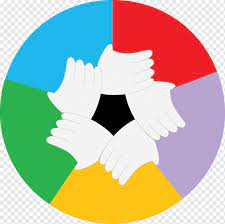 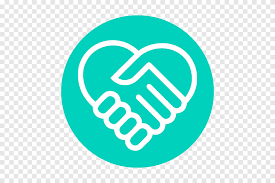 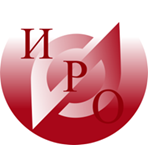 Участники проекта
МОУ «Средняя школа №  2» 
МОУ «Средняя школа №  8»
МОУ «Средняя школа №  40» 
«Основная школа №  50 имени Валерия Харитонова»
МОУ «Средняя школа №  57»
МОУ «Средняя школа №  60»
МОУ «Средняя школа № 72»
 МОУ «Средняя школа №  77»
МОУ «Карачихская средняя школа»
МОУ «Кузнечихинская средняя школа»
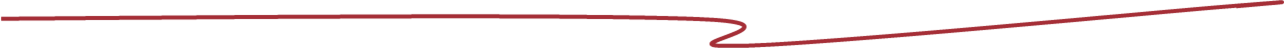 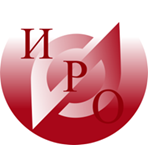 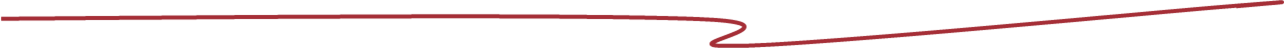 Парковка идей
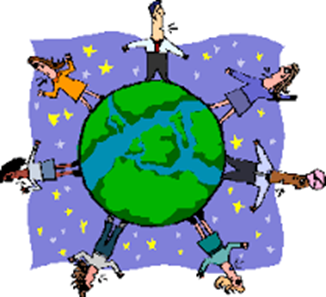 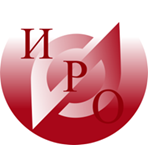 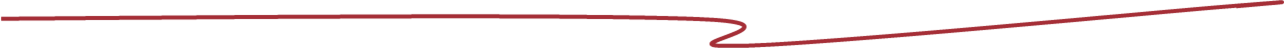 Мозговой штурм(работа по трекам)
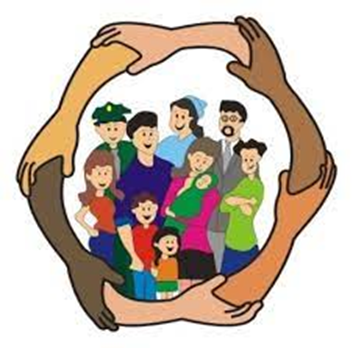 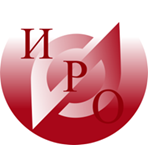 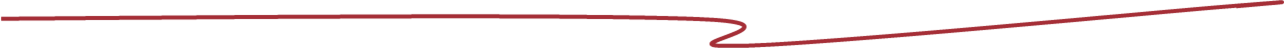 Модель поддержки детей мигрантов в образовательном пространстве школы
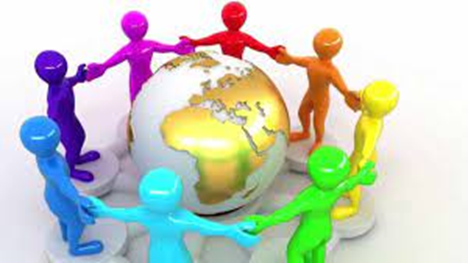 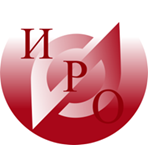 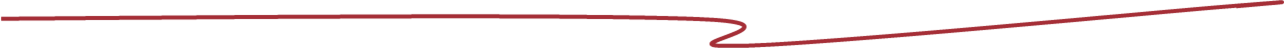 Рефлексия
Что показалось значимым, интересным на семинаре?
Как собираетесь использовать в работе?
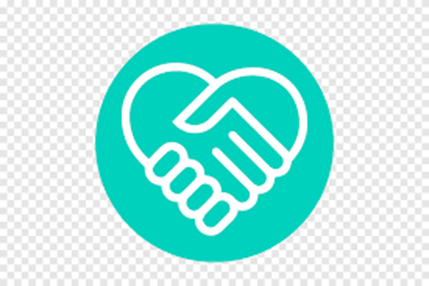 Открыты к сотрудничеству !
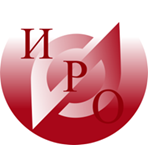 Измайлова Елена Львовна,
 старший методист 
центра образовательного менеджмента
  ГАУ ДПО ЯО ИРО
Тел. 8(4852)23-05-79
E-mail: izmailova@iro.yar.ru
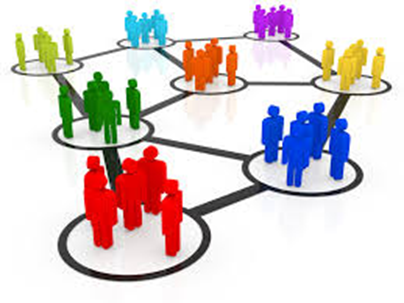 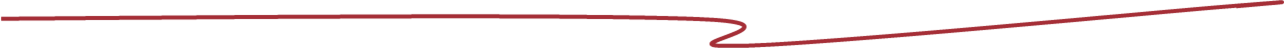